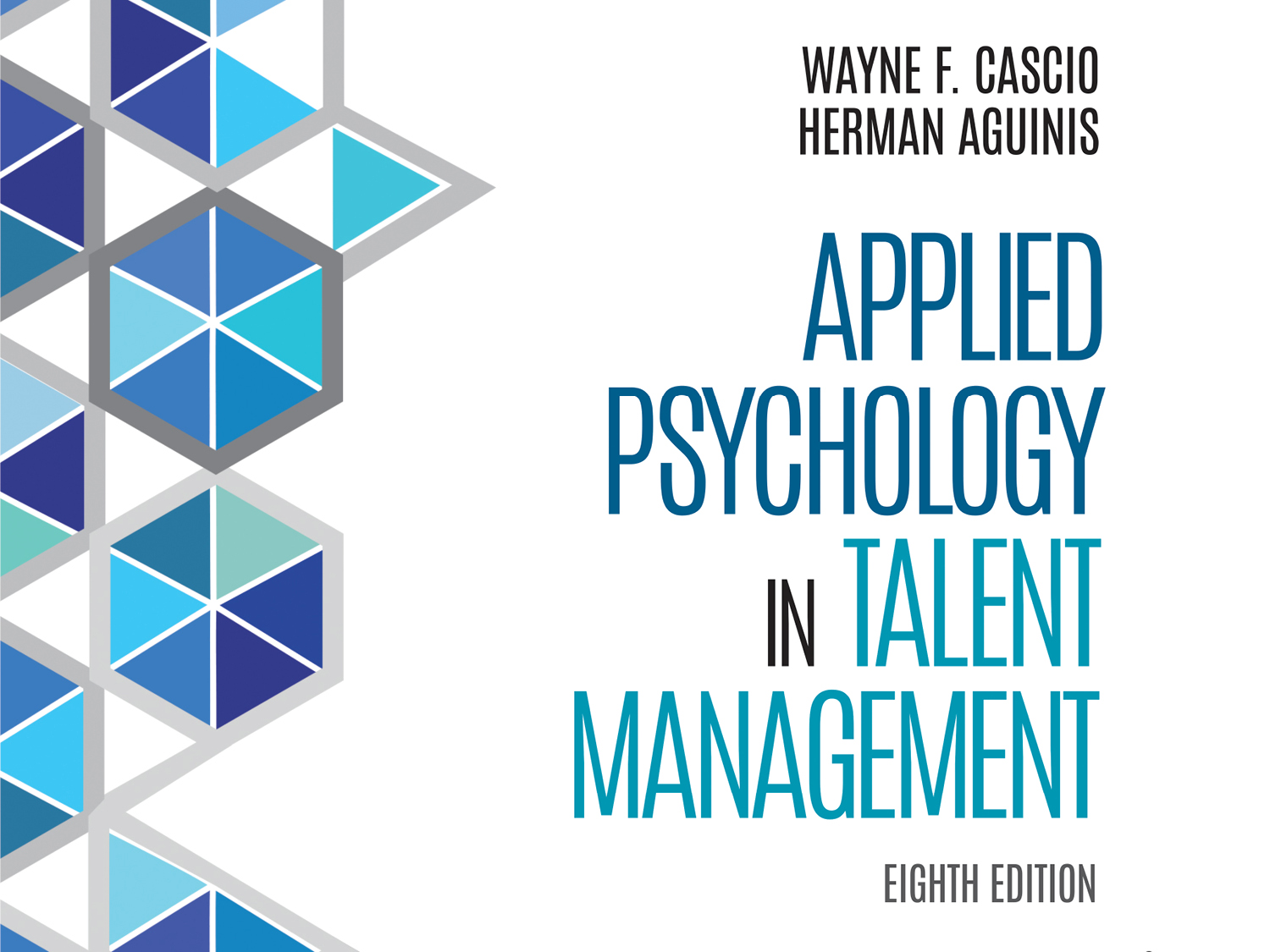 Chapter 12
Selection Methods
Learning Goals (1 of 4)
12-1: Gather personal history data from job applicants in a manner that minimizes distortions and embellishments.
12-2: Assess letters of recommendation and reference checks in terms of factors that affect their validity (e.g., degree of writer familiarity with the candidate and job in question).
Cascio & Aguinis, Applied Psychology in Talent Management, 8e. © SAGE Publishing, 2019.
3
Learning Goals (2 of 4)
12-3: Choose an appropriate honesty test (e.g., overt vs. personality oriented).
12-4: Use valid and reliable measures of past training and experience.
12-5: Implement drug screening and polygraph testing using appropriate legal guidelines.
Cascio & Aguinis, Applied Psychology in Talent Management, 8e. © SAGE Publishing, 2019.
4
Learning Goals (3 of 4)
12-6: Design and implement employment interviews taking into account possible response distortion and considering social/interpersonal, cognitive, and individual differences that affect the process and outcomes of interviews.
Cascio & Aguinis, Applied Psychology in Talent Management, 8e. © SAGE Publishing, 2019.
5
Learning Goals (4 of 4)
12-7: Administer structured employment interviews that maximize validity and reliability.
12-8: Use caution in relying on social media and other big data and technological advancements (e.g., mobile and Web-based technology, computer scoring of text, remote interviewing, and virtual reality technology) for selection purposes.
Cascio & Aguinis, Applied Psychology in Talent Management, 8e. © SAGE Publishing, 2019.
6
Personal History Data (1 of 2)
Personal history data 
Application forms, biographical inventories, and résumés
Attribute of biodata items: pertain to historical events that may have shaped a person’s behavior and identity
Cascio & Aguinis, Applied Psychology in Talent Management, 8e. © SAGE Publishing, 2019.
7
[Speaker Notes: Learning Goal: 12-1: Gather personal history data from job applicants in a manner that minimizes distortions and embellishments.]
Personal History Data (2 of 2)
Personal history data
Weighted application blanks (WABs)
Biographical information blanks (BIBs)
Résumés
Credit history
Response distortion 
Validity 
Bias and adverse impact
Cascio & Aguinis, Applied Psychology in Talent Management, 8e. © SAGE Publishing, 2019.
8
[Speaker Notes: Learning Goal: 12-1: Gather personal history data from job applicants in a manner that minimizes distortions and embellishments.]
Recommendations and Reference Checks (1 of 3)
Employment and educational history
Evaluation of applicant’s character, personality, and interpersonal competence
Evaluation of applicant’s job performance ability
Willingness to rehire
Cascio & Aguinis, Applied Psychology in Talent Management, 8e. © SAGE Publishing, 2019.
9
[Speaker Notes: Learning Goal: 12-2: Assess letters of recommendation and reference checks in terms of factors that affect their validity (e.g., degree of writer familiarity with the candidate and job in question) .]
Recommendations and Reference Checks (2 of 3)
Letters of recommendation
Degree of writer familiarity with candidate
Degree of writer familiarity with job in question
Specific examples of performance
Individuals or groups to whom candidate is compared
Cascio & Aguinis, Applied Psychology in Talent Management, 8e. © SAGE Publishing, 2019.
10
[Speaker Notes: Learning Goal: 12-2: Assess letters of recommendation and reference checks in terms of factors that affect their validity (e.g., degree of writer familiarity with the candidate and job in question).]
Recommendations and Reference Checks (3 of 3)
Reference checks should be: 
Consistent
Relevant
Written
Based on public records
Cascio & Aguinis, Applied Psychology in Talent Management, 8e. © SAGE Publishing, 2019.
11
[Speaker Notes: Learning Goal: 12-2: Assess letters of recommendation and reference checks in terms of factors that affect their validity (e.g., degree of writer familiarity with the candidate and job in question).]
Polygraph Tests
Polygraph instruments
Intended to detect deception
Measurement of physiological processes and changes in those processes
Severely restricted by federal law since 1988
Cascio & Aguinis, Applied Psychology in Talent Management, 8e. © SAGE Publishing, 2019.
12
[Speaker Notes: Learning Goal: 12-3: Choose an appropriate honesty test (e.g., overt vs. personality oriented).]
Honesty Tests (1 of 3)
Overt integrity tests
Two types of questions
Assesses attitudes toward theft and other forms of dishonesty 
Assesses admissions of theft and illegal activities
Cascio & Aguinis, Applied Psychology in Talent Management, 8e. © SAGE Publishing, 2019.
13
[Speaker Notes: Learning Goal: 12-3: Choose an appropriate honesty test (e.g., overt vs. personality oriented).]
Honesty Tests (2 of 3)
Personality-based measures
Not designed as measures of honesty
Predictors of counterproductive behaviors
Assess broader dispositional traits such as socialization and conscientiousness
Cascio & Aguinis, Applied Psychology in Talent Management, 8e. © SAGE Publishing, 2019.
14
[Speaker Notes: Learning Goal: 12-3: Choose an appropriate honesty test (e.g., overt vs. personality oriented).]
Honesty Tests (3 of 3)
Conditional reasoning testing
How people solve traditional inductive-reasoning problems
Brings to light unconscious bias and preferences
Situational judgement test
Choose response to scenario most closely aligned with what individual would do
Cascio & Aguinis, Applied Psychology in Talent Management, 8e. © SAGE Publishing, 2019.
15
[Speaker Notes: Learning Goal: 12-3: Choose an appropriate honesty test (e.g., overt vs. personality oriented).]
Evaluation of Training and Experience
Behavioral consistency method highest mean validity 
Accomplishment record (AR) method
Most important characteristics for hiring:
Attitude
Communications skills
Previous work experience
Cascio & Aguinis, Applied Psychology in Talent Management, 8e. © SAGE Publishing, 2019.
16
[Speaker Notes: Learning Goal: 12-4: Use valid and reliable measures of past training and experience.]
Drug Screening
Drug screening
Inform employees and job applicants, in writing, of company’s policy regarding drug use
Include drug policy and possibility of testing in  employment contracts
Present program in medical and safety context
Cascio & Aguinis, Applied Psychology in Talent Management, 8e. © SAGE Publishing, 2019.
17
[Speaker Notes: Learning Goal: 12-4: Implement drug screening and polygraph testing using appropriate legal guidelines.]
Computer-Based Screening (1 of 4)
Computer-based screening (CBS)
Administer job-application forms, structured interviews, other types of tests globally, 24 hours a day, 7 days a week
Cascio & Aguinis, Applied Psychology in Talent Management, 8e. © SAGE Publishing, 2019.
18
[Speaker Notes: Learning Goal: 12-6: Design and implement employment interviews taking into account possible response distortion and considering social/interpersonal, cognitive, and individual differences that affect the process and outcomes of interviews.]
Computer-Based Screening (2 of 4)
Computer adapted testing (CAT)
All are given baseline level questions
If respond correctly, harder questions are given
If respond incorrectly, easier questions are given
Cascio & Aguinis, Applied Psychology in Talent Management, 8e. © SAGE Publishing, 2019.
19
[Speaker Notes: Learning Goal: 12-6: Design and implement employment interviews taking into account possible response distortion and considering social/interpersonal, cognitive, and individual differences that affect the process and outcomes of interviews.]
Computer-Based Screening (3 of 4)
Advantages
Easy administration
Increases applicant pool--can be taken remotely
Can address needs of individuals with disabilities
Doesn’t exacerbate adverse impact
Cascio & Aguinis, Applied Psychology in Talent Management, 8e. © SAGE Publishing, 2019.
20
[Speaker Notes: Learning Goal: 12-6: Design and implement employment interviews taking into account possible response distortion and considering social/interpersonal, cognitive, and individual differences that affect the process and outcomes of interviews.]
Computer-Based Screening (4 of 4)
Concerns
Cost
Potential cheating 
Lack of access by low-income individuals
Cascio & Aguinis, Applied Psychology in Talent Management, 8e. © SAGE Publishing, 2019.
21
[Speaker Notes: Learning Goal: 12-6: Design and implement employment interviews taking into account possible response distortion and considering social/interpersonal, cognitive, and individual differences that affect the process and outcomes of interviews.]
Employment Interviews (1 of 7)
Employment interviews
Communication process
Applicant learns about job and organization
Assess factors measured only via face-to-face interaction 
Terms of employment negotiated
Cascio & Aguinis, Applied Psychology in Talent Management, 8e. © SAGE Publishing, 2019.
22
[Speaker Notes: Learning Goal: 12-6: Design and implement employment interviews taking into account possible response distortion and considering social/interpersonal, cognitive, and individual differences that affect the process and outcomes of interviews.]
Employment Interviews (2 of 7)
Response distortion 
Tendency to upgrade rather than downgrade prior work experience
Applicants tend to engage in influence tactics to create positive impression
Impression-management behaviors: ingratiation and self-promotion
Cascio & Aguinis, Applied Psychology in Talent Management, 8e. © SAGE Publishing, 2019.
23
[Speaker Notes: Learning Goal: 12-6: Design and implement employment interviews taking into account possible response distortion and considering social/interpersonal, cognitive, and individual differences that affect the process and outcomes of interviews.]
Employment Interviews (3 of 7)
Factors affecting decision-making process:
Social/interpersonal factors
Cognitive factors
Individual differences
Structure
Cascio & Aguinis, Applied Psychology in Talent Management, 8e. © SAGE Publishing, 2019.
24
[Speaker Notes: Learning Goal: 12-6: Design and implement employment interviews taking into account possible response distortion and considering social/interpersonal, cognitive, and individual differences that affect the process and outcomes of interviews.]
Employment Interviews (4 of 7)
Social/interpersonal factors
Interviewer–applicant similarity
Verbal and nonverbal cues
Cascio & Aguinis, Applied Psychology in Talent Management, 8e. © SAGE Publishing, 2019.
25
[Speaker Notes: Learning Goal: 12-6: Design and implement employment interviews taking into account possible response distortion and considering social/interpersonal, cognitive, and individual differences that affect the process and outcomes of interviews.]
Employment Interviews (5 of 7)
Cognitive factors
Pre-interview impressions/confirmatory bias
First impressions
Prototypes and stereotypes
Contrast effects
Information recall
Cascio & Aguinis, Applied Psychology in Talent Management, 8e. © SAGE Publishing, 2019.
26
[Speaker Notes: Learning Goal: 12-6: Design and implement employment interviews taking into account possible response distortion and considering social/interpersonal, cognitive, and individual differences that affect the process and outcomes of interviews.]
Employment Interviews (6 of 7)
Individual differences
Applicant appearance and other personal characteristics
Applicant participation in a coaching program
Interviewer experience
Interviewer cognitive complexity and mood
Cascio & Aguinis, Applied Psychology in Talent Management, 8e. © SAGE Publishing, 2019.
27
[Speaker Notes: Learning Goal: 12-6: Design and implement employment interviews taking into account possible response distortion and considering social/interpersonal, cognitive, and individual differences that affect the process and outcomes of interviews.]
Employment Interviews (7 of 7)
Effects of structure
Questioning consistency
Evaluation standardization
Question sophistication
Rapport building
Cascio & Aguinis, Applied Psychology in Talent Management, 8e. © SAGE Publishing, 2019.
28
[Speaker Notes: Learning Goal: 12-6: Design and implement employment interviews taking into account possible response distortion and considering social/interpersonal, cognitive, and individual differences that affect the process and outcomes of interviews.]
The Future Is Now:Technology and Big Data (1 of 5)
Social media
Example of a source of Big Data
Changing way people communicate, create relationships, do business with each other 
Users share information on personal history, attitudes, preferences, life choices, behaviors
Cascio & Aguinis, Applied Psychology in Talent Management, 8e. © SAGE Publishing, 2019.
29
[Speaker Notes: Learning Goal: 12-8: Use caution in relying on social media and other big data and technological advancements (e.g., mobile and Web-based technology, computer scoring of text, remote interviewing, and virtual reality technology) for selection purposes.]
The Future Is Now:Technology and Big Data (2 of 5)
Social media
75% of recruiters required to do online research of applicants
70% of recruiters surveyed reported rejecting individuals as a result
Cascio & Aguinis, Applied Psychology in Talent Management, 8e. © SAGE Publishing, 2019.
30
[Speaker Notes: Learning Goal: 12-8: Use caution in relying on social media and other big data and technological advancements (e.g., mobile and Web-based technology, computer scoring of text, remote interviewing, and virtual reality technology) for selection purposes.]
The Future Is Now:Technology and Big Data (3 of 5)
Mobile and Web-based selection
Test administration
Allows applicants to upload application materials and complete forms and assessments anywhere and anytime
Cascio & Aguinis, Applied Psychology in Talent Management, 8e. © SAGE Publishing, 2019.
31
[Speaker Notes: Learning Goal: 12-8: Use caution in relying on social media and other big data and technological advancements (e.g., mobile and Web-based technology, computer scoring of text, remote interviewing, and virtual reality technology) for selection purposes.]
The Future Is Now:Technology and Big Data (4 of 5)
Computer scoring of text
Computer-aided text analysis to score  narrative responses of job applicants 
Automated Essay Scoring (AES)
Computer-Automated Scoring (CAS)
Cascio & Aguinis, Applied Psychology in Talent Management, 8e. © SAGE Publishing, 2019.
32
[Speaker Notes: Learning Goal: 12-8: Use caution in relying on social media and other big data and technological advancements (e.g., mobile and Web-based technology, computer scoring of text, remote interviewing, and virtual reality technology) for selection purposes.]
The Future Is Now:Technology and Big Data (5 of 5)
Remote interviewing
Videoconferencing 
Telephone interviewing 
Virtual reality technology (VRT)
Potential to create job-related environments
Cascio & Aguinis, Applied Psychology in Talent Management, 8e. © SAGE Publishing, 2019.
33
[Speaker Notes: Learning Goal: 12-8: Use caution in relying on social media and other big data and technological advancements (e.g., mobile and Web-based technology, computer scoring of text, remote interviewing, and virtual reality technology) for selection purposes.]
Evidence-Based Implications for Practice
Cascio & Aguinis, Applied Psychology in Talent Management, 8e. © SAGE Publishing, 2019.
34